Социальный проект  «Документальные свидетельства войны» 
(«Живая история», «Книга памяти»  - патриотический интернет-проект)
Авторы проекта специальный отряд волонтеров Академического «Сова» МАОУ СОШ № 19
Югова Анастасия Владимировна,
учитель истории и обществознания МАОУ СОШ № 19, руководитель волонтерского отряда
Савельева Татьяна Михайловна, учитель информатики МАОУ СОШ № 19, руководитель волонтерского отряда
2015
Цели данного проекта:
Вовлечение молодого поколения к теме патриотизма в рамках современных технологий: создание сайта и блога, а так же совместная работа с ассоциациями ветеранов, узников концлагерей, тружеников тыла.
Сохранить память о героях Великой Отечественной войны, детях войны, малолетних узниках концлагерей, ветеранах труда.
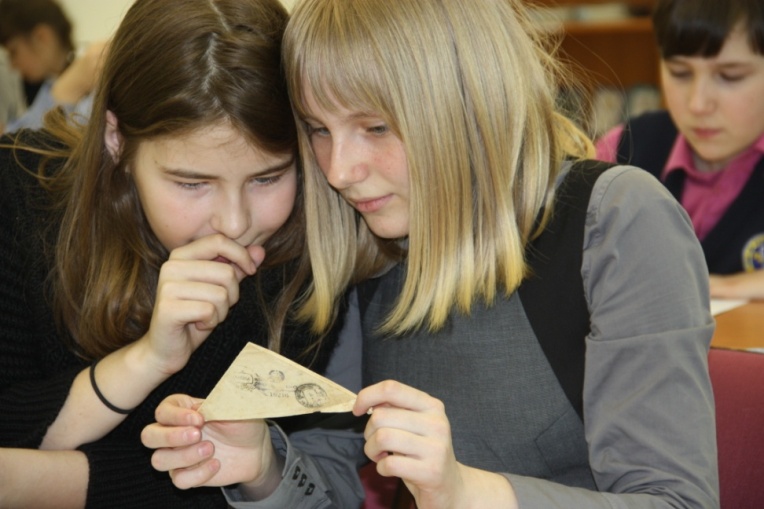 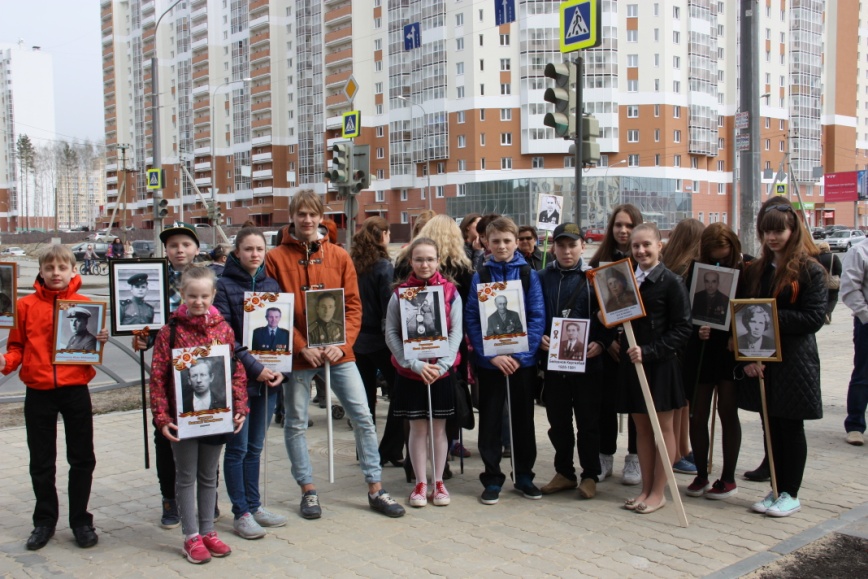 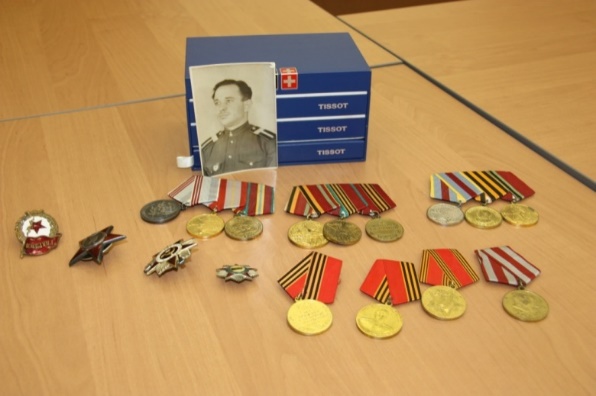 Задачи
Создать архив памяти и опубликовать его в сети интернет, чтоб каждый мог воспользоваться и посмотреть истории судеб
 Напечатать книгу «Документальные свидетельства войны»
 Формирование нравственных качеств, творческой и социальной активности воспитанников.
Общие:
Собрать и обобщить воспоминания о Великой Отечественной войне
 Создание Блога (Блог в поддержку проекта, позволяет организовать проектно-исследовательскую деятельность учащихся с помощью доступных их возрасту веб-сервисов и др.) 
 Создание сайта Сайт волонтерского отряда. (плюсы создания сайта для работы в интернет пространстве и доступности информации о проведенных акциях и др.) 
 Снять видеоролики с ветеранами, малолетними узниками концлагерей, тружениками тыла, где те расскажут свою собственную военную историю войны и победы.
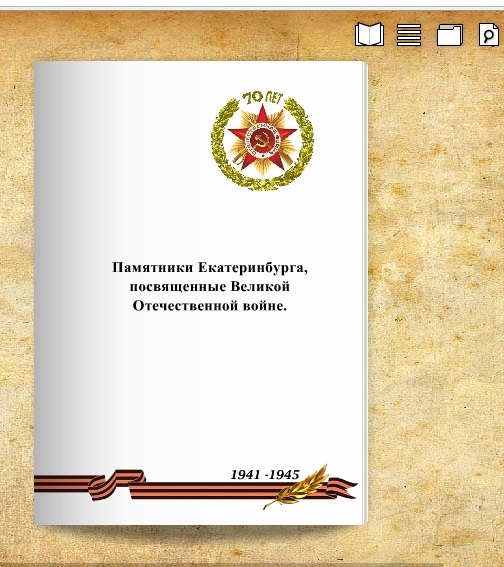 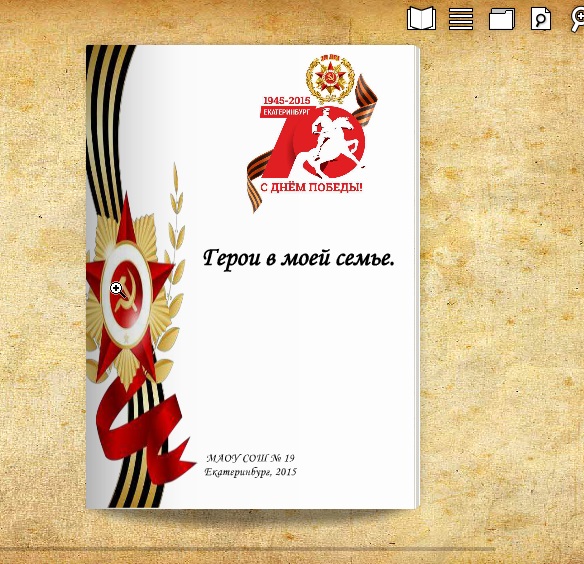 Для педагогов:
Для детей:
Разработка электронной «Книги Памяти на сайте волонтерского отряда «Сова»: история одной фотографии, летопись семейного подвига, война в истории одной семьи, видео-воспоминания «Война глазами моих земляков», герои в моей семье и др. http://cova.mbou19.com/p4aa1.html 
 Расширить виды творческой деятельности во внеурочное время и в системе дополнительного образования детей, для наиболее полного удовлетворения их интересов, а также для наиболее полной реализации способностей и возможностей обучающихся в объединениях по интересам.
Повышение информативности учителей в практических приемах и способах адаптации и интеграции детей в поликультурном образовательном пространстве.
 Распространение информационных материалов, записи воспоминаний ветеранов по теме Великой Отечественной войны в сети Интернет.
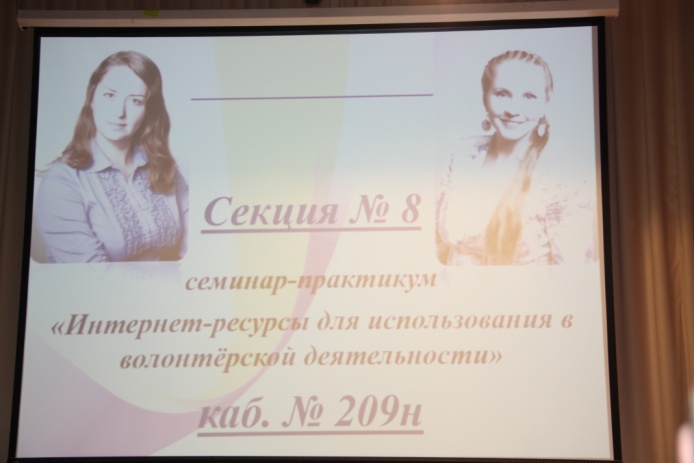 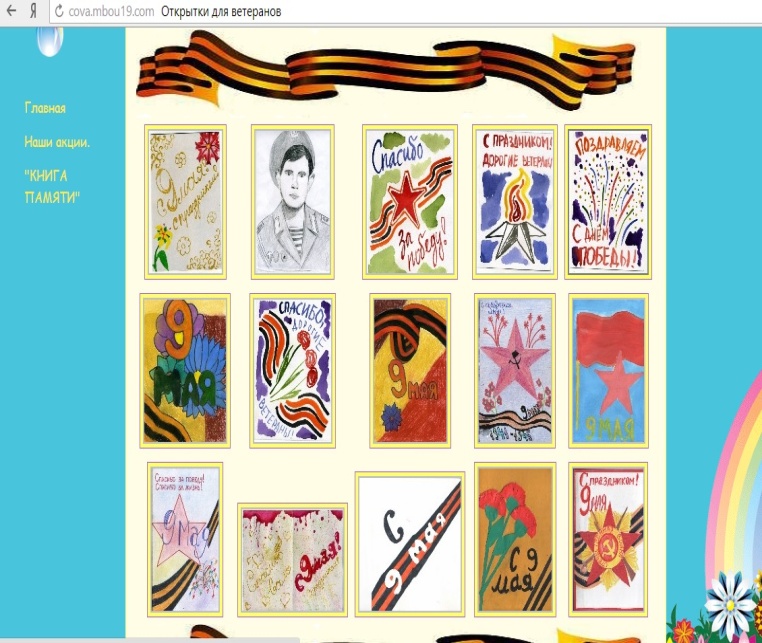 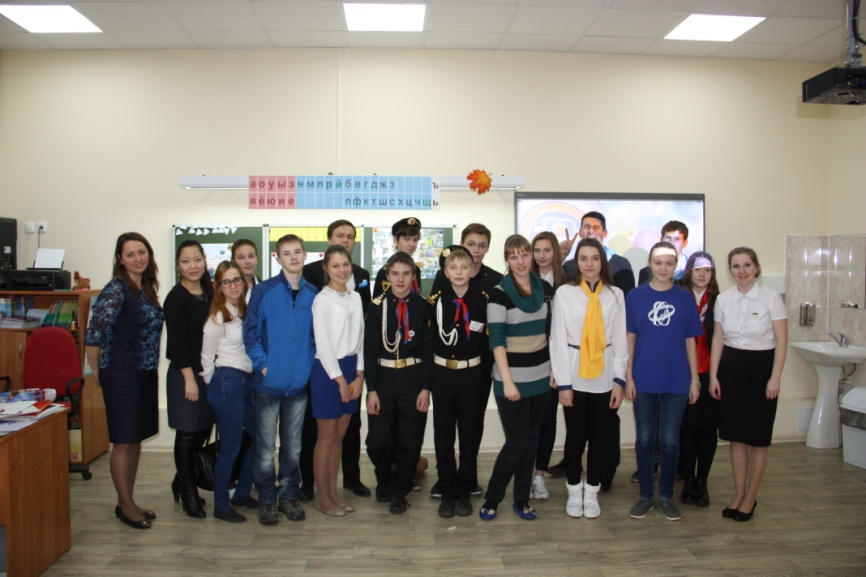 Для жителей микрорайона
Привлечение родителей, бабушек и дедушек через современные информационные сервисы (сайт и блок волонтерского отряда) к проблеме патриотического воспитания подрастающего поколения.
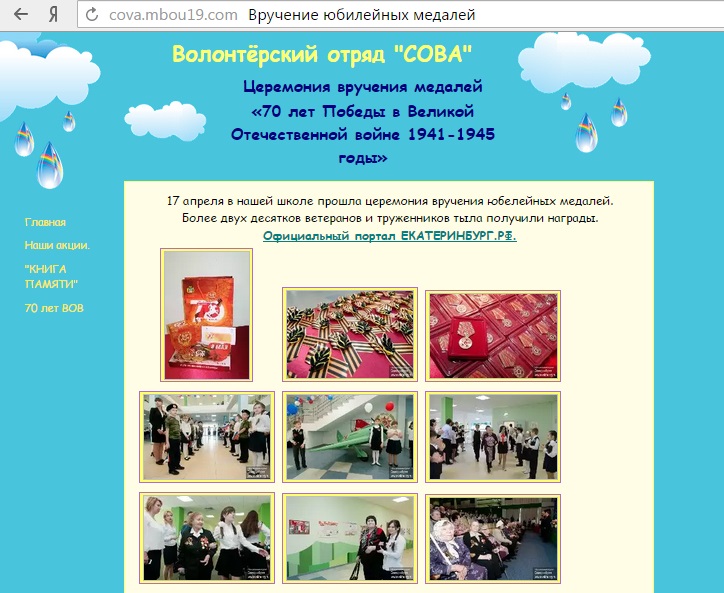 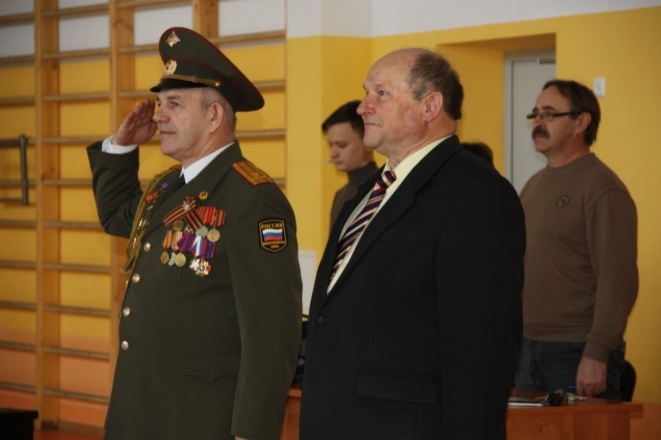 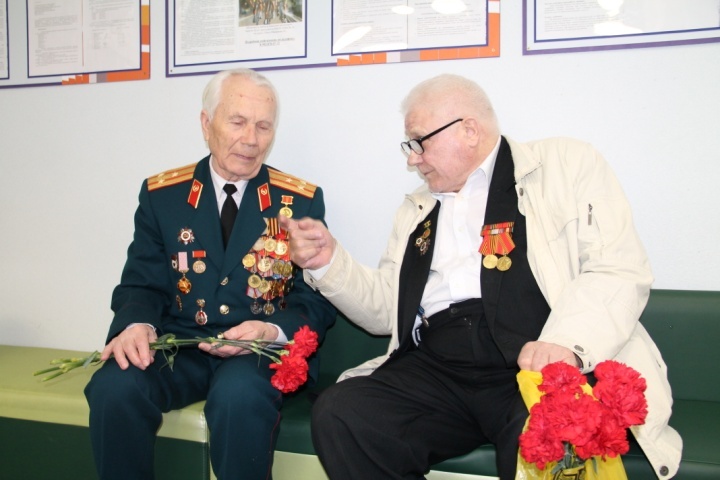 Сроки и этапы выполнения проекта
2014- «Документальные свидетельства войны» подготовка и сбор меморатов к печатному сборнику, разработка сайта и блога; публикация его в  сети интернет, пополнение сайта
Цикл мероприятий рассчитан на 5 лет
2013- работа с информацией (запись воспоминаний ветеранов Великой Отечественной войны, «Дети и война», воспоминаниями малолетних узников концлагерей и работа с документальными источниками.
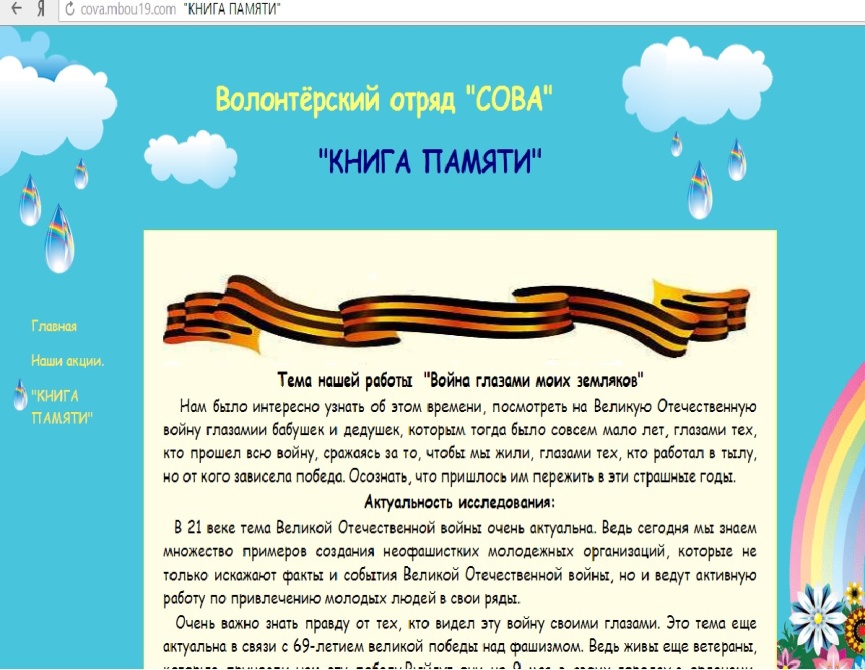 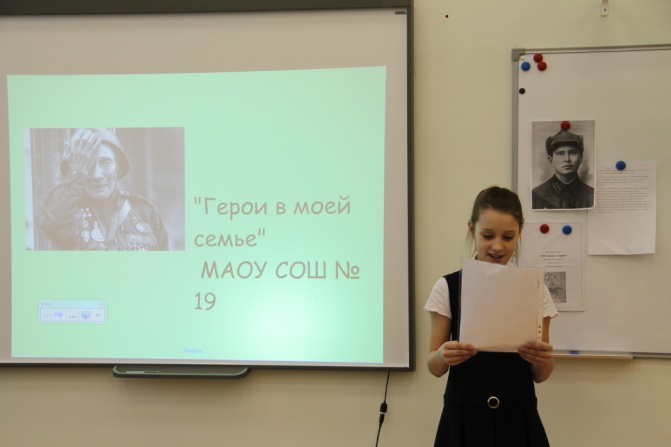 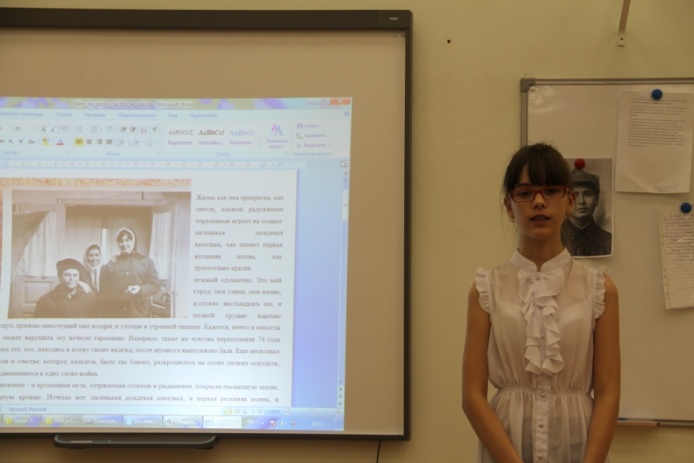 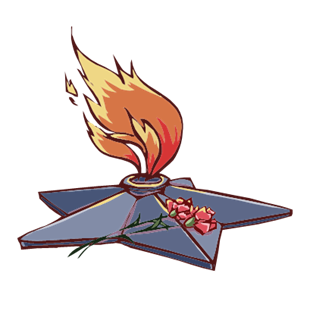 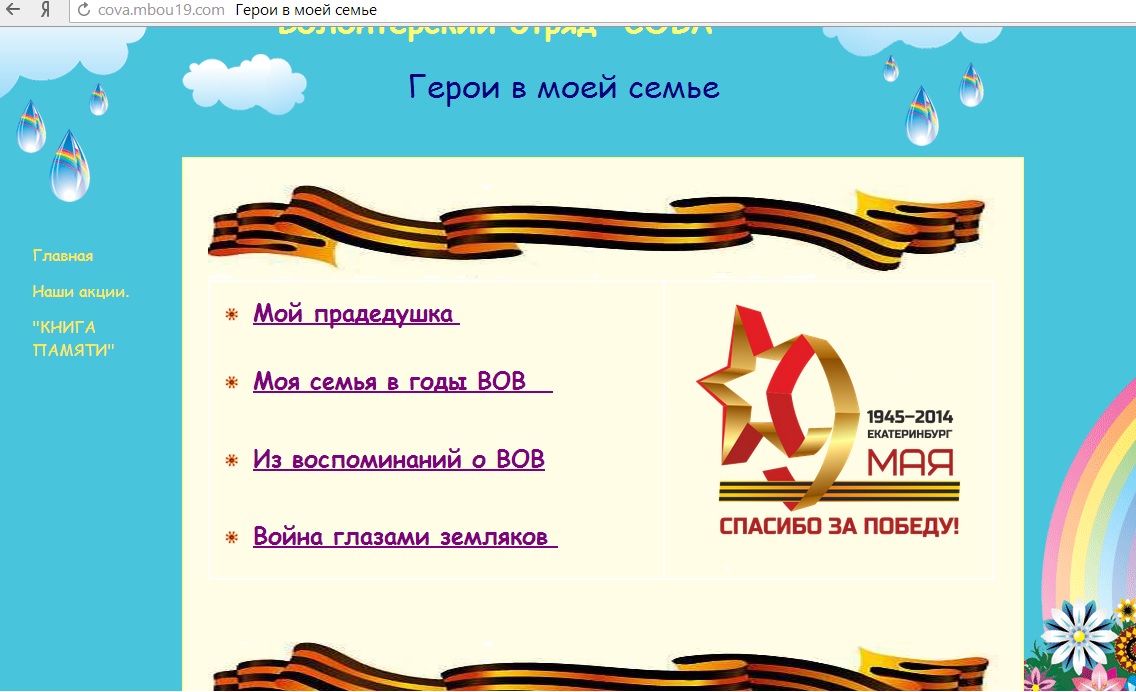 2015 - разработка интерактивных конкурсов и публикация их на сайте, 
творческие сочинения и рисунки на тему «Мир и война глазами детей»;
Электронные книги «Памятники Екатеринбурга, посвященные Великой Отечественной войне»;
поздравительные открытки для ветеранов, публикация в сети интернет, 
разработка электронной «Книги Памяти на сайте волонтерского отряда «Сова»
социологический опрос «В твоей семье есть ветеран?»
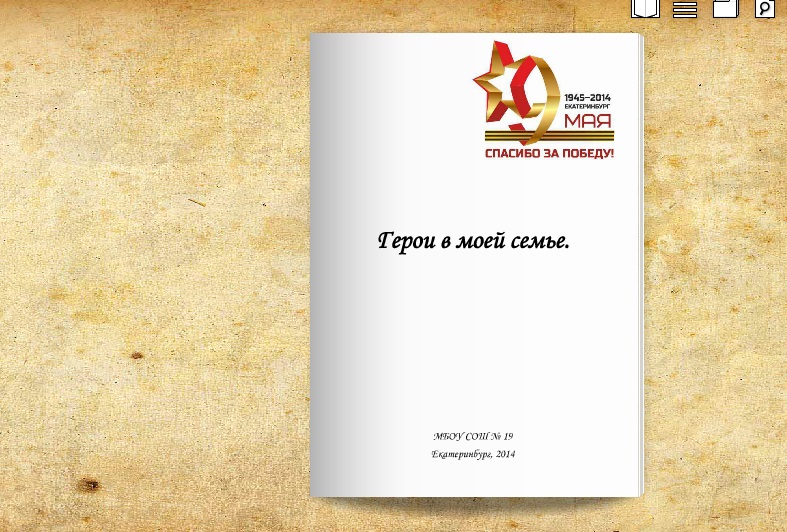 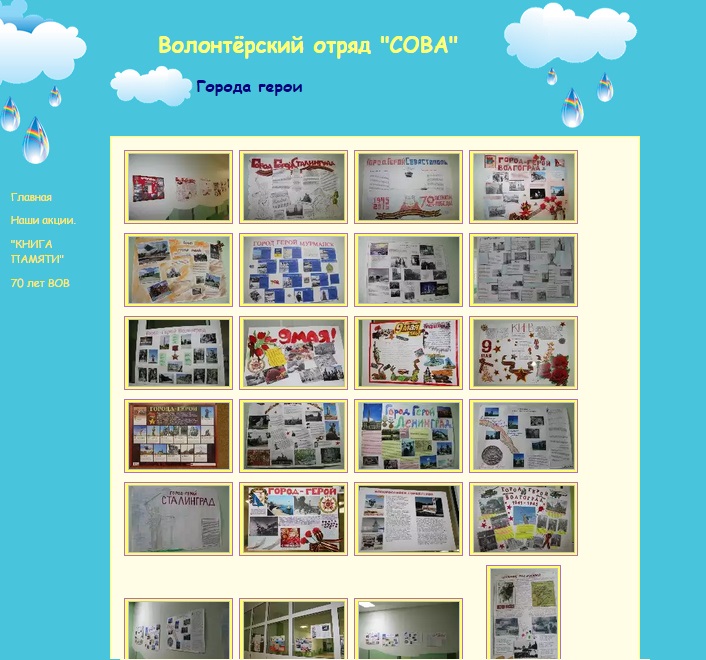 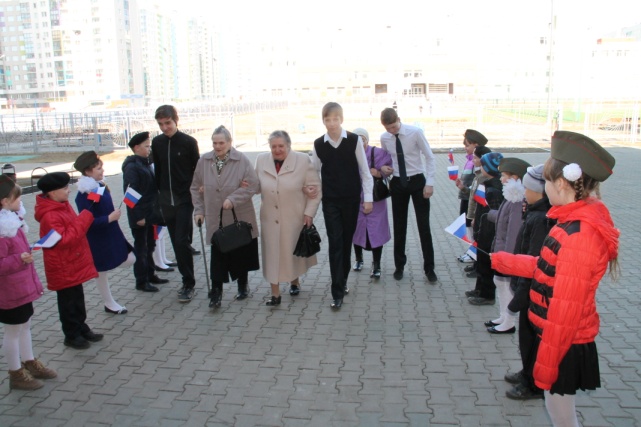 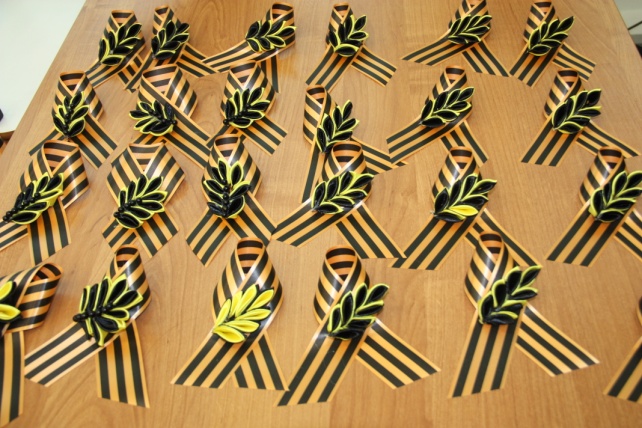 2015-2016 - Подготовка к печати сборника «Документальные свидетельства войны», в которую вошли  разделы «Дети и война» «Великая Отечественная война глазами моих земляков», «Непокоренные» и др.
2016-2017 - сбор новой информации, публикация их на сайте. Выпуск 2 сборника «Труженики тыла»
2018- продолжение работы
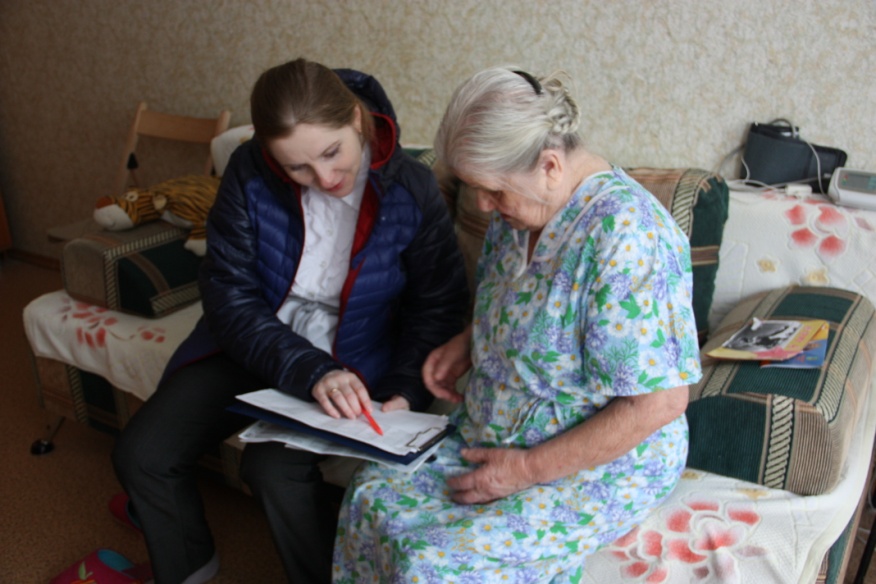 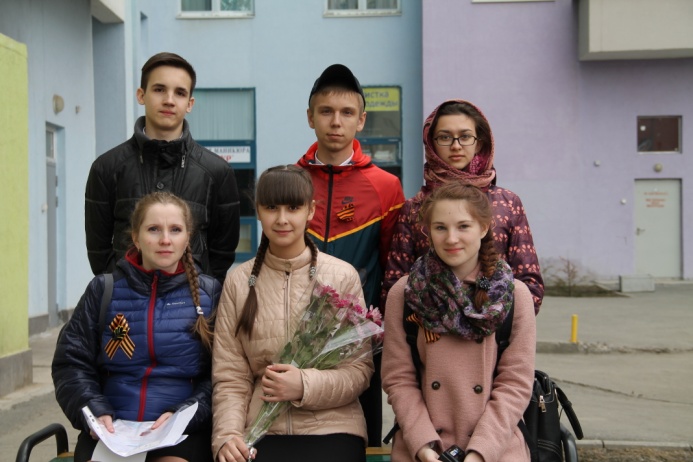 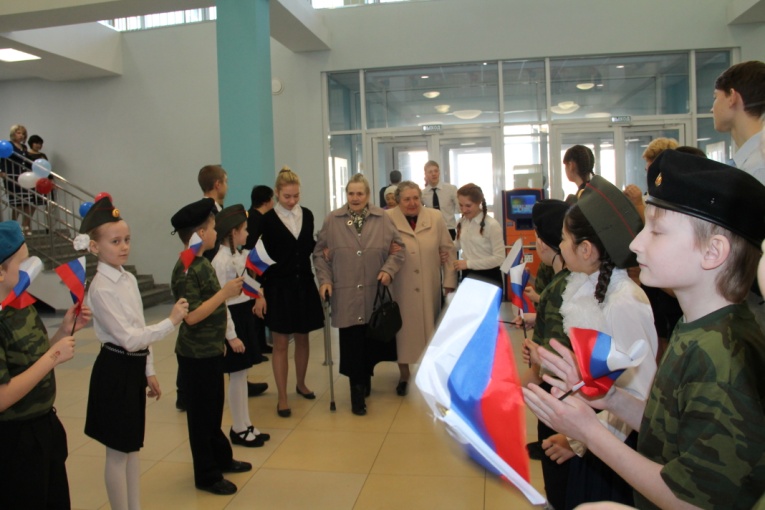 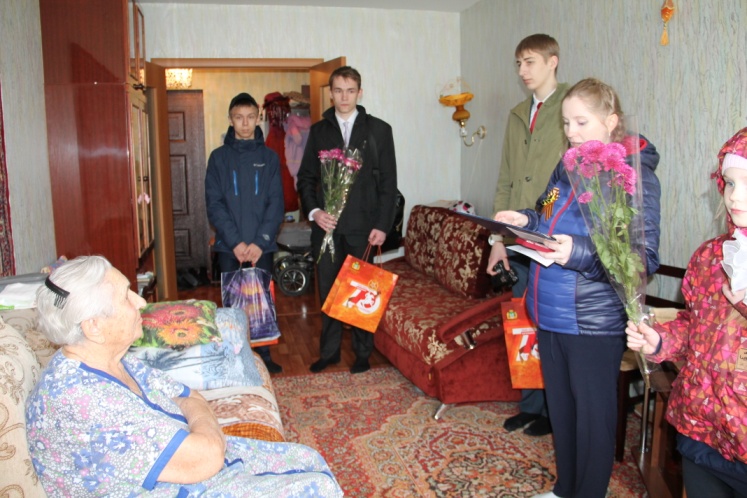 Результаты работы в рамках проекта
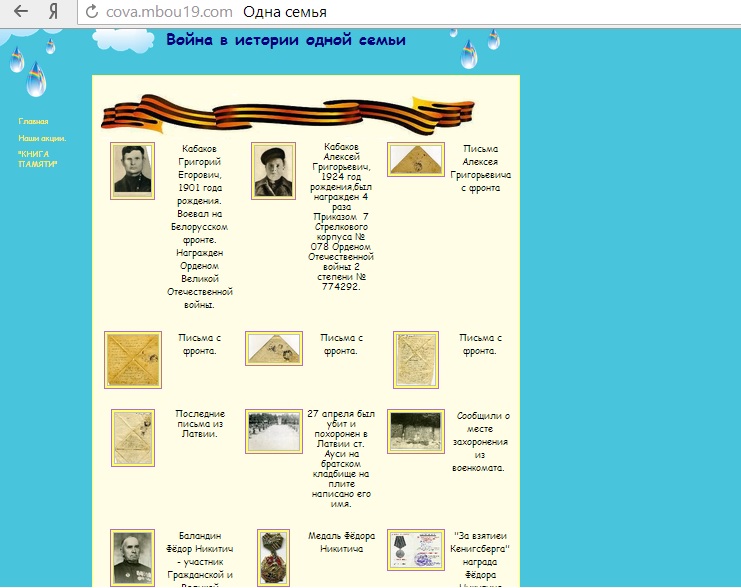 Создан сайт волонтерского отряда «Сова»
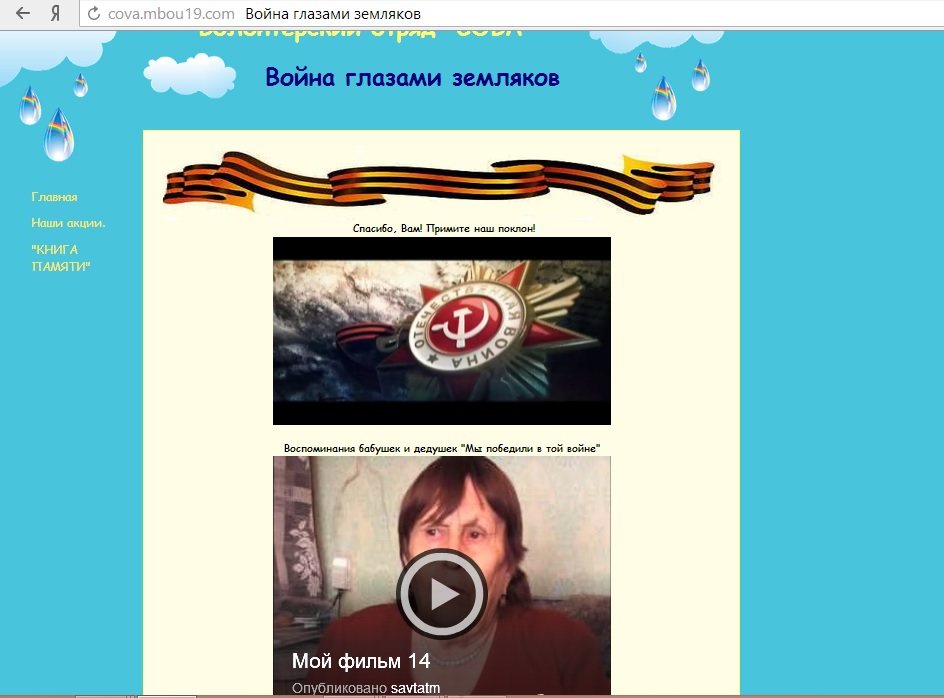 Результаты работы в рамках проекта
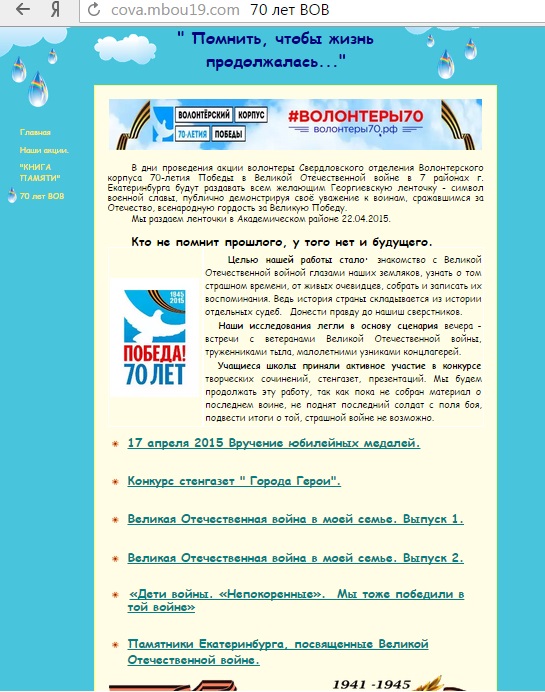 Создан блог и волонтерского отряда «Сова»
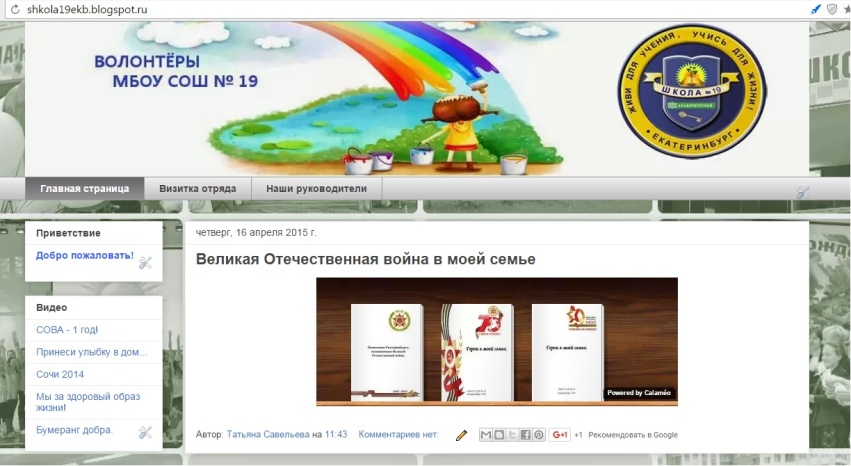 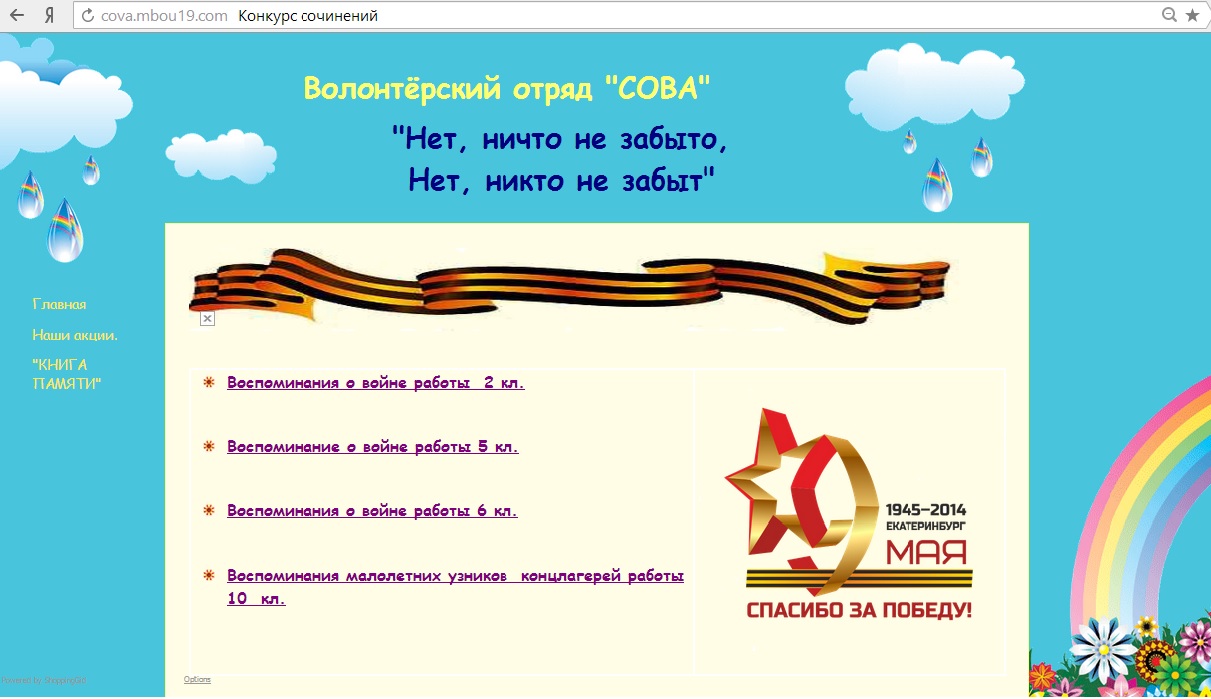 Созданы видео фильмы «Дети и война» «Великая Отечественная война глазами моих земляков», «Непокоренные». 
Записываются видео-воспоминания где ветераны читают стихи, собственного сочинения, делятся прожитыми страшными годами и публикация их на сайте.
Собран и оформлен краеведческий материал по ветеранам Великой Отечественной войны, опубликован на официальном сайте волонтерского отряда
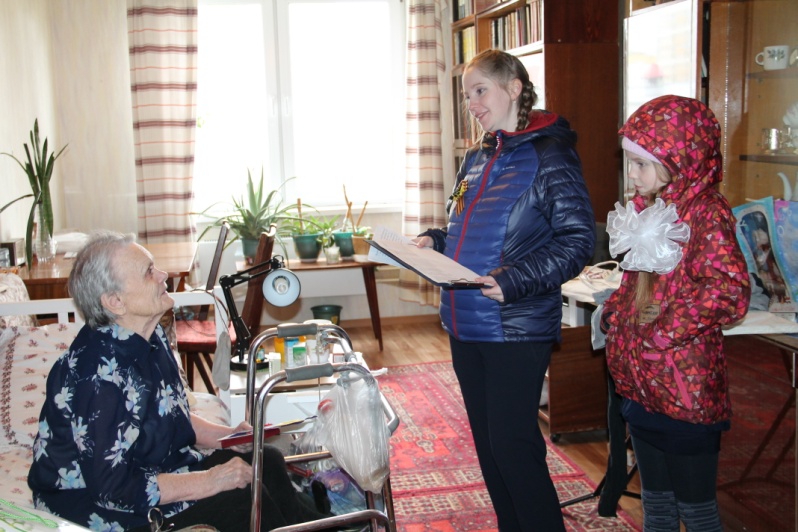 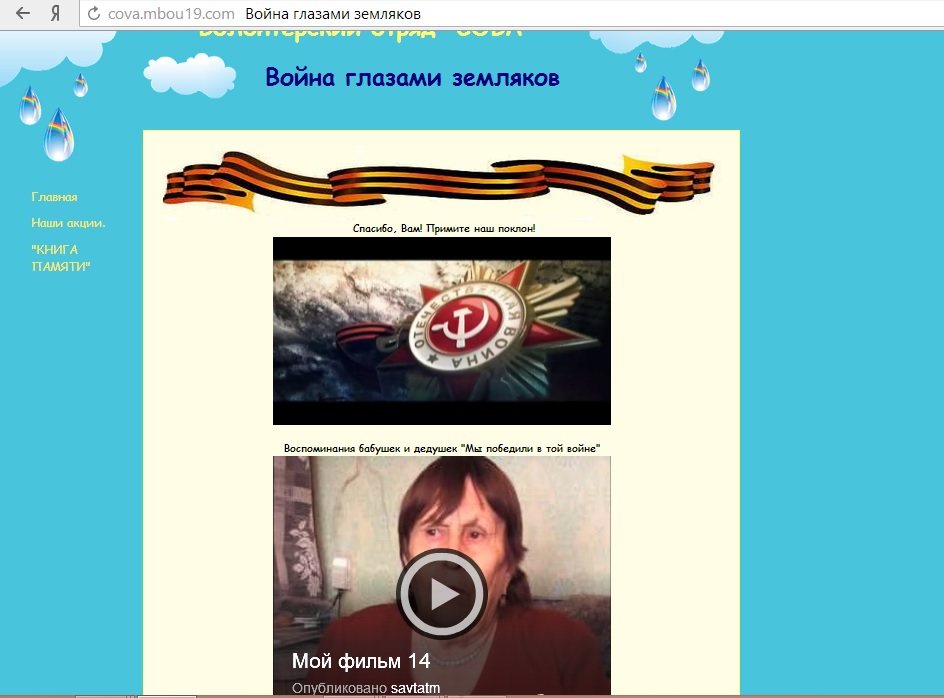 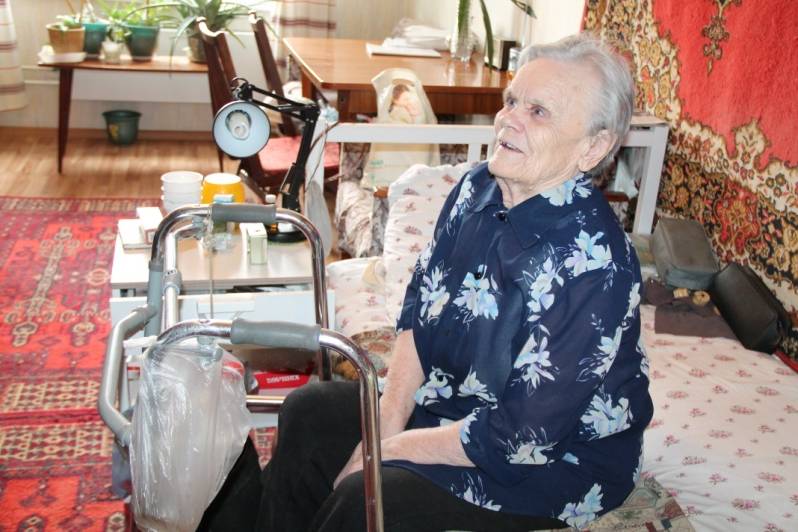 Наш проект победил
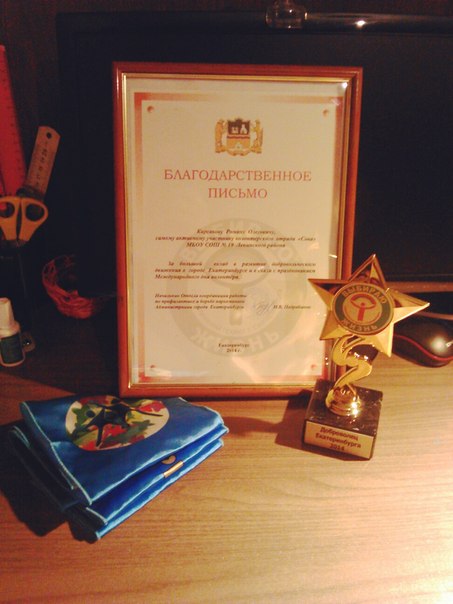 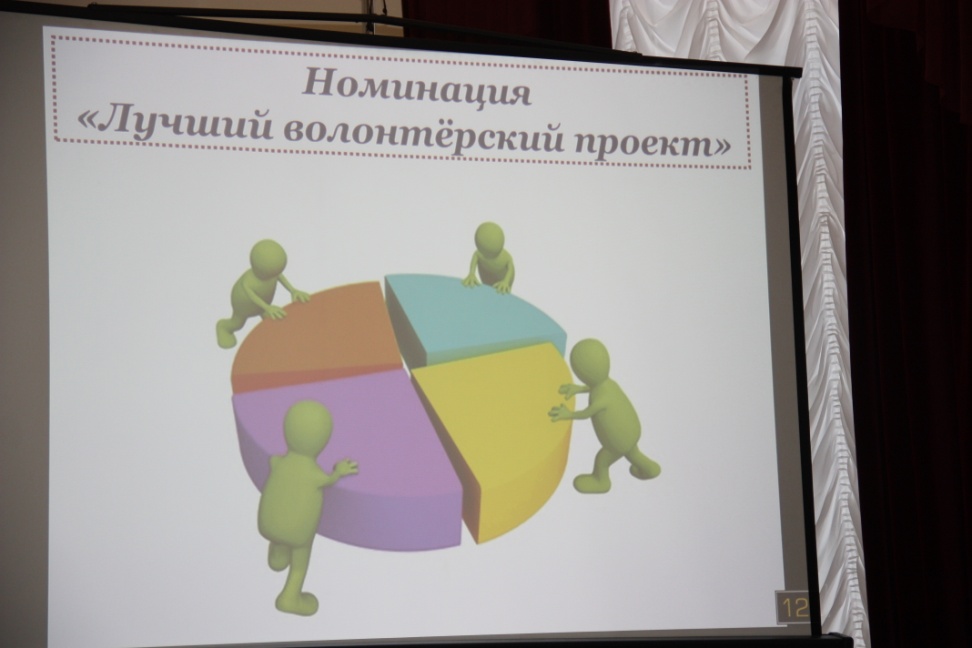 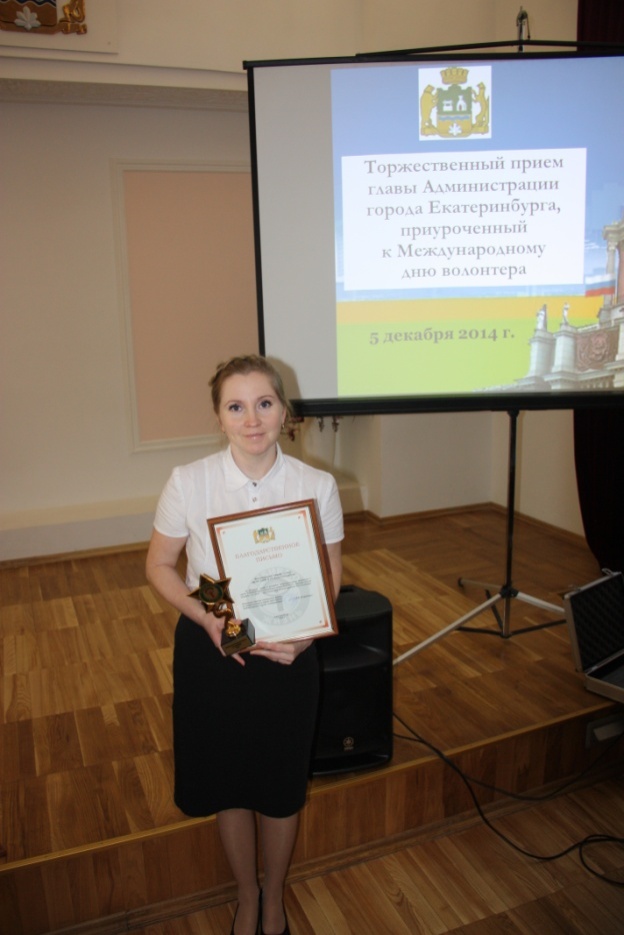 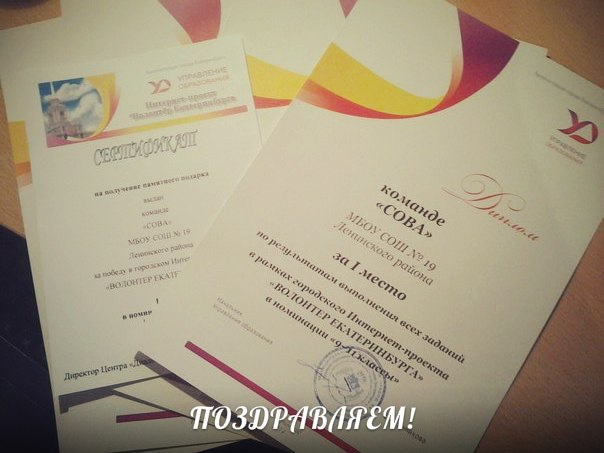 Стоимость проекта
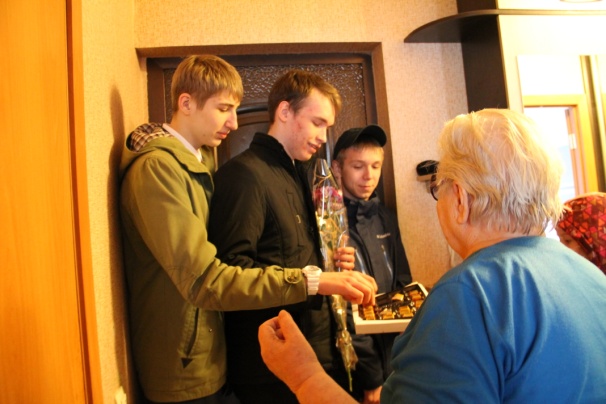 Проплата домена для размещения сайта на  основе конструктора 
e-pablisher 2500 тысяч рублей в год,
 Печатная продукция – 
печать книги «Документальные свидетельства войны»
 в количестве 100 экземпляров -10.000 – черно-белая полиграфия, - 20000 рублей -цветная полиграфия.
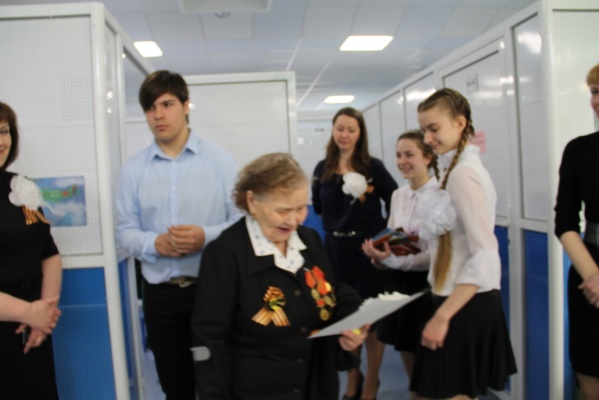 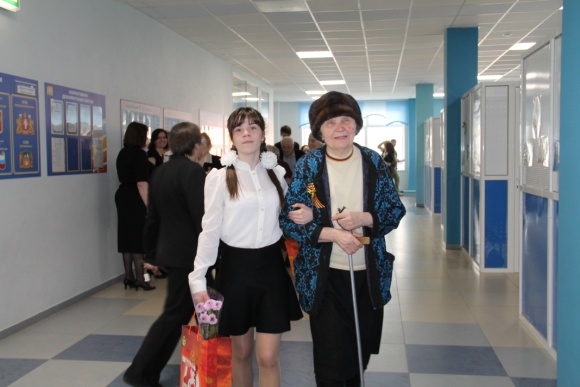 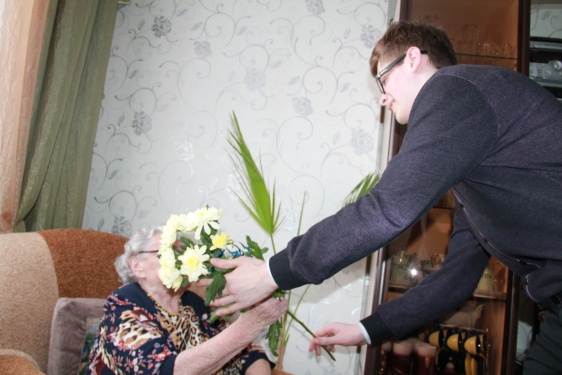 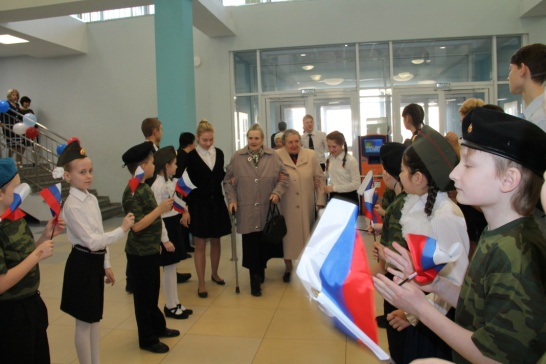